MODELO DE ANÁLISE SWOT 3D
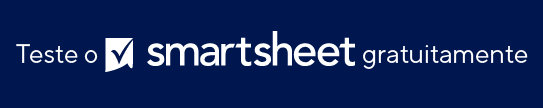 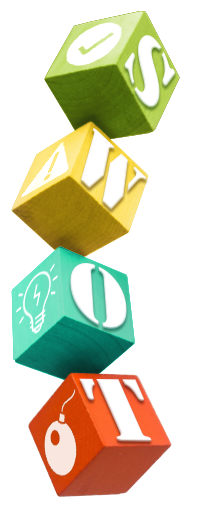 Ponto forte Um
Dois
Três
Quatro
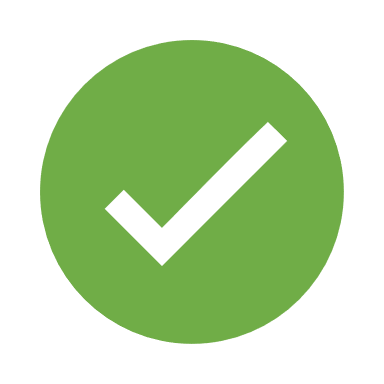 PONTOS FORTES
Ponto fraco Um
Dois
Três
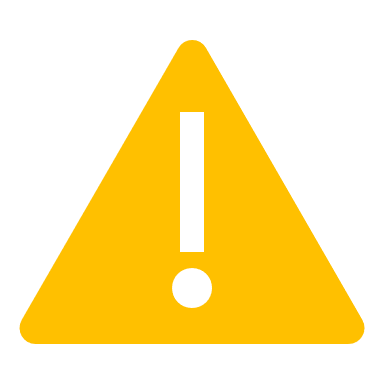 PONTOS FRACOS
Oportunidade Um
Dois
Três
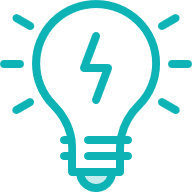 OPORTUNIDADES
Ameaça Um
Dois
AMEAÇAS